Lettura e commento delle  elegie di Properzio
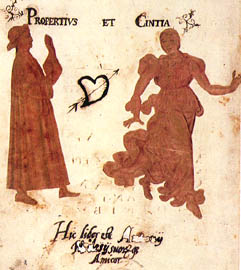 LEZIONE 7, A.A. 2024-2025
Properzio e la scelta della poesia d’amore
Alcuni componimenti all’interno delle Elegie hanno carattere programmatico, ossia rivelano gli intenti del poeta riguardo a quello che andrà a comporre. 
Nell’elegia 7 del libro I, Properzio esprime per la prima volta in modo esplicito il rifiuto della poesia magniloquente, contrapponendo l’elegia d’amore (da lui praticata) con quella di carattere epico-tragico. 
Nell’elegia 1 del libro II (dedicata a Mecenate), invece, Properzio rifiuta il genere del poema epico di contenuto mitico e storico, attraverso l’espediente della recusatio. 
Queste prese di posizione poetiche possono sembrarci poco attraenti sul piano letterario, ma sono in realtà profondamente significative in relazione al contesto storico-politico.
Properzio, elegie I 7 (vv. 1-10)
Dum tibi Cadmeae dicuntur, Pontice, Thebae
armaque fraternae tristia militiae,
atque, ita sim felix, primo contendis Homero
(sint modo fata tuis mollia carminibus),
nos, ut consuemus, nostros agitamus amores
atque aliquid duram quaerimus in dominam;
nec tantum ingenio quantum servire dolori
cogor et aetatis tempora dura queri.
Hic mihi conteritur vitae modus, haec mea fama est,
hinc cupio nomen carminis ire mei.
Properzio, elegie I 7 (vv. 11-20)
Me laudent doctae solum placuisse puellae,
Pontice, et iniustas saepe tulisse minas;
me legat assidue post haec neglectus amator
et prosint illi cognita nostra mala.
Te quoque si certo puer hic concusserit arcu,
†quod nollem nostros eviolasse† deos,
longe castra tibi, longe miser agmina septem
flebis in aeterno surda iacere situ;
et frustra cupies mollem componere versum
nec tibi subiciet carmina serus Amor.
Properzio, elegie I 7 (vv. 21-26)
Tum me non humilem mirabere saepe poëtam,
tunc ego Romanis praeferar ingeniis;
nec poterunt iuvenes nostro reticere sepulcro
"Ardoris nostri magne poëta iaces."
Tu cave nostra tuo contemnas carmina fastu:
saepe venit magno faenore tardus Amor.
Traduzione
Mentre tu, Pontico, canti la Tebe di Cadmo
e le armi funeste della guerra fraterna,
e (così io sia fortunato) contendi il primato con Omero,
purché il destino alla tua poesia sia propizio,
io, al solito, sono assillato dalle mie vicende d’amore,
in cerca di qualche rimedio contro la mia dura padrona.
Più che l’ispirazione, sono costretto a servire la mia sofferenza
e a dolermi degli anni difficili della giovinezza.
È questo il mio modo di consumare la vita, è questa la mia gloria, 
di qui desidero che venga la fama della mia poesia.
Traduzione
Mi legga e mi rilegga, in futuro, l’amante negletto,
e tragga vantaggio dall’aver conosciuto i miei mali.
Mi elogi, Pontico, solo perché alla mia dotta fanciulla
sono piaciuto, e ho sopportato spesso le sue ingiuste minacce.
Anche tu, se coi suoi dardi infallibili ti colpirà il dio fanciullo,
(quanto vorrei che tu non avessi offeso gli dèi dell’amore)
piangerai che siano lontani da te gli accampamenti, lontane
le sette schiere, che giacciono mute in perpetuo abbandono.
Invano vorrai comporre teneri versi,
e Amore, tardivo, non ti fornirà materia di canto.
Traduzione
Allora dovrai riconoscere, con ammirazione, che sono poeta non umile;
allora sarò il preferito tra gli ingegni romani
E i giovani non riusciranno a tacere sul mio sepolcro:
«O poeta grande della nostra passione, tu giaci qui?»
Guardati bene dal disprezzare, altero, i miei carmi!
Se giunge tardi, Amore esige spesso interessi elevati.
Commento
Properzio si rivolge, per contrapposizione, a Pontico, un poeta nominato anche da Ovidio che doveva essere conosciuto in età augustea. Quest’ultimo era impegnato a comporre un poema sulla guerra fratricida tra Eteocle e Polinice, per il controllo sulla città di Tebe (il tema mitologico ha ispirato anche la tragedia: cfr. Eschilo, Sette contro Tebe e Sofocle, Antigone). 
Pontico viene esortato a stare attento: se sarà trafitto dalle frecce di Amore dovrà abbandonare anche lui la poesia epica, e patirà le stesse pene degli innamorati. Quando poi si sforzerà a scrivere versi d’amore, allora si renderà conto della grandezza poetica di Properzio, che i giovani esalteranno dopo la morte come cantore dei loro ardori. 
Nell’elegia 9, peraltro, il desiderio si avvera: anche Pontico cade innamorato!
Una famosa polemica letteraria: Catullo carme 1
Cui dono lepidum novum libellum                        
arida modo pumice expolitum ?
Corneli, tibi: namque tu solebas
meas esse aliquid putare nugas
iam tum, cum ausus es unus Italorum
omne aevum tribus explicare cartis
doctis, Iuppiter, et laboriosis.
Quare habe tibi quicquid hoc libelli
qualecumque; quod, patrona virgo,
plus uno maneat perenne saeclo.
Carme 1, traduzione
A chi dovrei offrire (questo) nuovo libretto,
or ora levigato dall’arida pomice?
A te, Cornelio: tu infatti eri solito attribuire
un certo valore alle mie nugae,
fin da quando, tu solo tra gli Italici, osasti trattare tutta la storia
in tre dotti e, per Giove, laboriosi libri.
Accetta perciò questo libretto
per quel che è e per quanto possa valere; che (possa esso) durare, o Musa,
attraverso gli anni per più di una generazione.
Commento
Nel componimento proemiale del suo Liber poetico, Catullo si rivolge a Cornelio Nepote, storico e biografo sua contemporaneo, che doveva aver scritto un’opera storica in 3 libri strutturata come compendio della Storia universale, dalla creazione del mondo al suo tempo (quest’opera è per noi interamente perduta, ma Nepote è conosciuto come biografo: De Viris Illustribus). 
Nonostante il tono gentile con cui si rivolge a Nepote, che sembra apprezzare il nuovo stile di Catullo e dei neoteroi, nei versi è evidente una polemica letteraria: Catullo contrappone il suo Liber leggero ma curato (aride pomice expolitum) ai libri sì dotti, ma anche pesanti (laboriosi) di Nepote. 
L’ideale di Catullo (ripreso da Properzio) è quello della poesia ellenistica, breve e raffinata, rappresentata dal poeta greco Callimaco.
Catullo, Carme 95
Zmyrna mei Cinnae nonam post denique messem 
quam coepta est nonamque edita post hiemem, 
milia cum interea quingenta Hortensius uno 
* * * 
Zmyrna cavas Satrachi penitus mittetur ad undas, 
Zmyrnam cana diu saecula pervolvent. 
At Volusi annales Paduam morientur ad ipsam 
et laxas scombris saepe dabunt tunicas. 
Parva mei mihi sint cordi monumenta <sodalis>, 
at populus tumido gaudeat Antimacho.
Carme 95, traduzione
La Smirna del mio Cinna dopo nove estati
e dopo 9 inverni da che è stata iniziata, infine è stata      
pubblicata, mentre intanto Ortensio ha composto 500000 in un solo anno. 
* * * 
La Smirna arriverà lontano fino alle onde profonde del Satraco
la Smirna i secoli canuti a lungo srotoleranno
ma gli annali di Volusio moriranno presso il Po
e più e più volte offriranno agli sgombri ampi involucri.
Mi stiano a cuore il piccolo capolavoro del mio Cinna
mentre il volgo goda del gonfio Antimaco.
Commento
Catullo si sente in radicale opposizione alla poesia tradizionale, che privilegiava il genere epico e la “quantità” dei versi rispetto alla loro “qualità” artistica. In questo testo, alle opere del verboso retore latino Ortensio Ortalo, agli Annales di Volusio, di cui ribadisce il giudizio negativo, e agli scritti del poeta greco Antimaco di Colofone, egli contrappone il poemetto mitologico Zmyrna dell’amico Gaio Elvio Cinna, esaltato come capolavoro imperituro.
Gli Annales di Volusio, un altrimenti ignoto poeta/storico, sono buoni solo, secondo Catullo, a fornire involucri per incartare il pesce; anche altrove, Catullo si scaglia contro questi, definendoni «cacata carta».